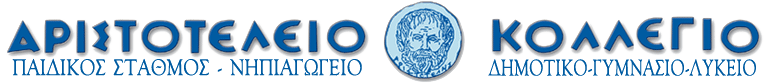 Καίτη Παπάζογλου 
Μαρία Τσάνταλη
Αρτεμις Μουσενίκα
Πράσινη πληροφορική στο σχολείο
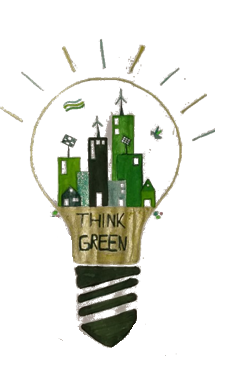 Βαβαρούτα Σ, Βουρβουτσιώτης Χ, Γαντά Ε, Γεωργιάδης Ε, Γιαγκούδης Α, Γκροζούδη Α, Γκροζούδη Β, Ζαπρίδης Α, Κορμπέτη Μ, Λιακάκη Γ, Λυσσούδης Η, Μανωλάκογλου Δ, Μουσενίκα Α, Ντζιόκας Π, Ξάφης Δ, Ουζουνίδου Α, Παπαζόγλου Αικ, Πασματζίδης Γ, Πετρίδης Α, Στάθης Κ, Τουμανίδης Γ, Τρακοσάρης Ν, Τσαμπάκαλος Ι, Τσάνταλη Μ, Τσαλδάρης Δ.
 
Μαθητές Β’ Τάξης  Γυμνασίου
  
Επιβλέπουσα: Ελένη Κοκκίνου  (ΠΕ86)
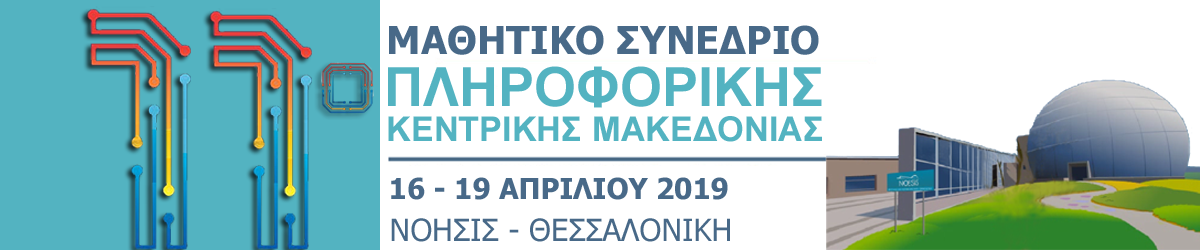 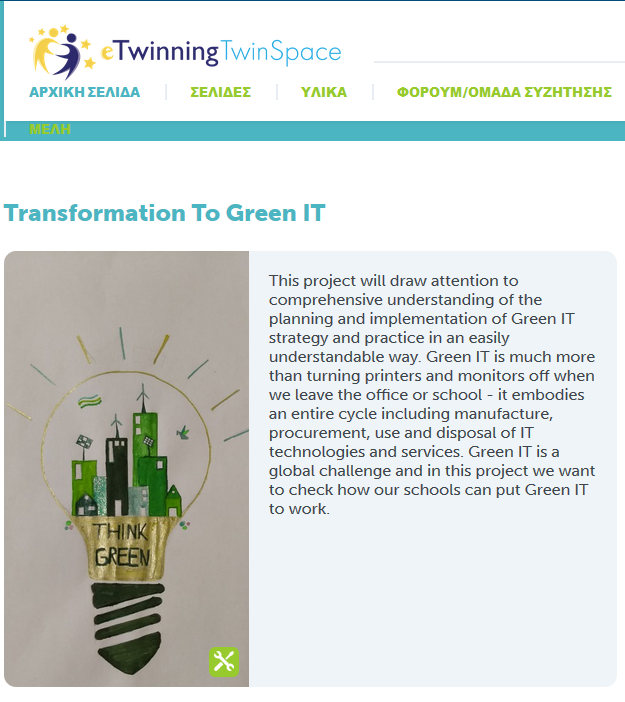 Countries
Croatia
France
Greece
Latvia
Lithuania
Spain
Turkey

13 schools of 7 countries
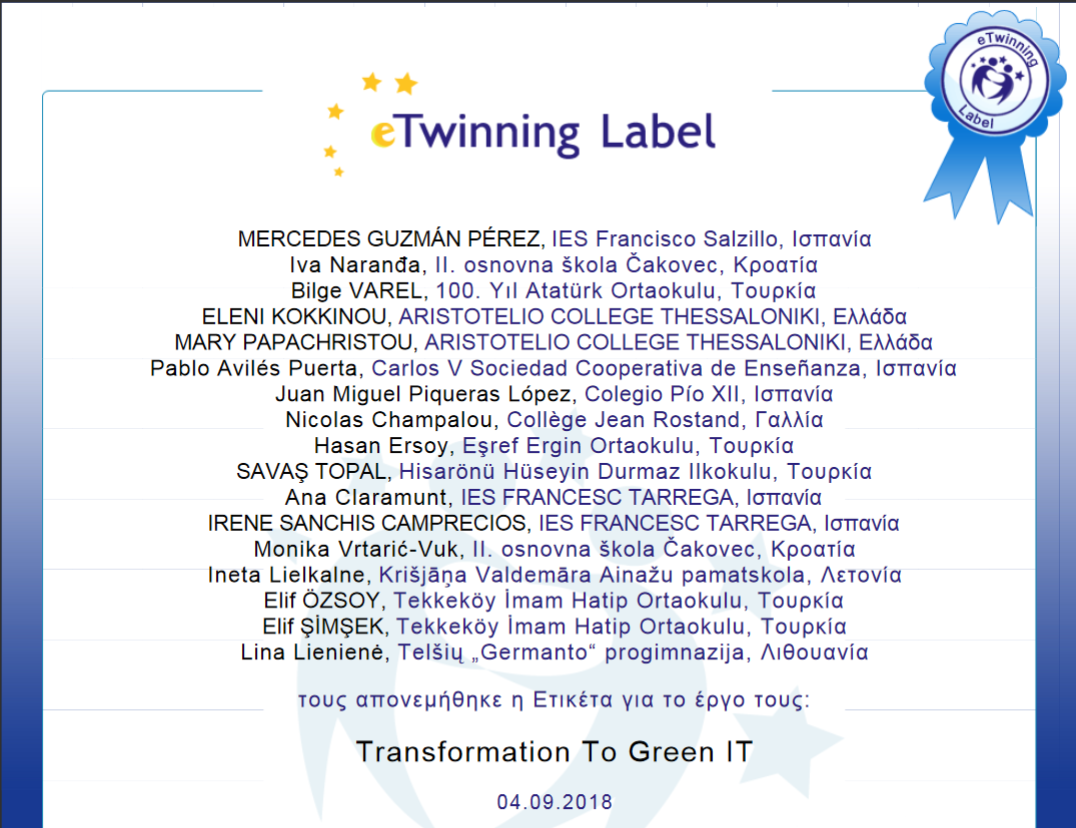 Τι είναι η πράσινη πληροφορική
Η πράσινη πληροφορική αναφέρεται στις έρευνες και στην πρακτική χρήση των υπολογιστών και τεχνολογίας  σε ποιο ωφέλιμο και περιβαλλοντικά φιλικό τρόπο.
	Η έννοια της πράσινης πληροφορικής προέκυψε το 1992 στις ΗΠΑ.
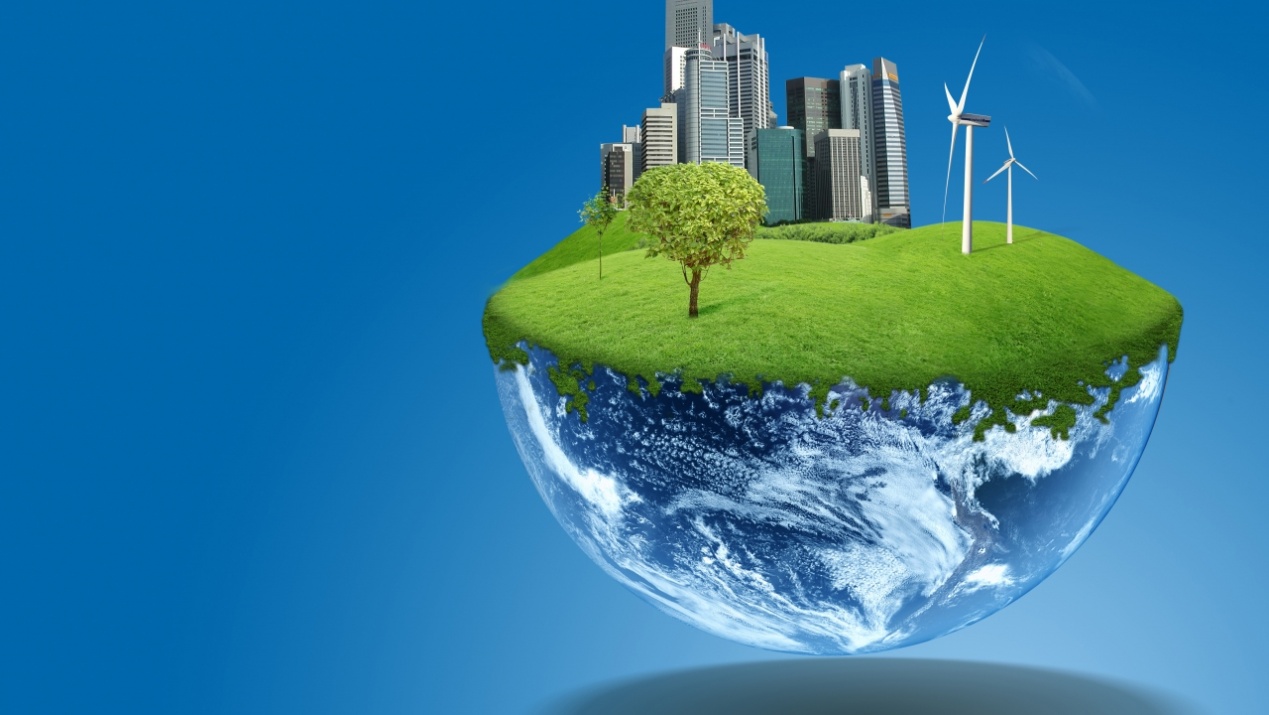 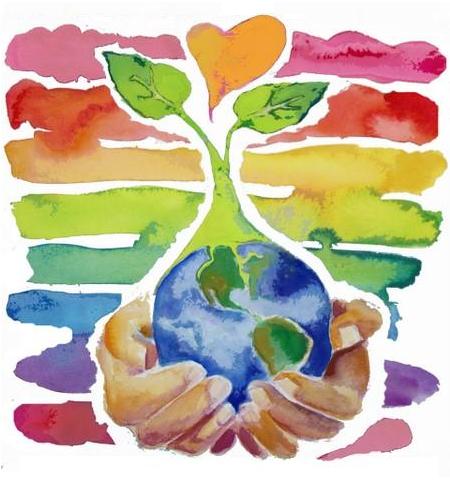 Στόχοι της πράσινης πληροφορικής
Η ελαχιστοποίηση των αρνητικών επιπτώσεων στο περιβάλλον.

	Η βέλτιστη διαχείριση των αναγκών σε ενέργεια εμπεριέχει αλλαγή στις τεχνικές σχεδιασμού, κατασκευής και διάθεσης των πληροφοριακών συστημάτων.
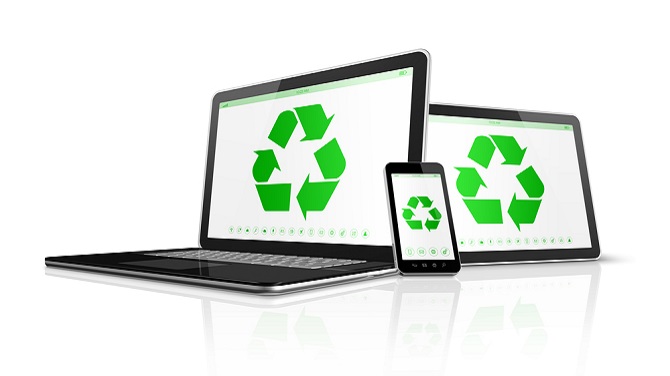 Υπερβολική κατανάλωση
Οι περισσότερες επιχειρήσεις σπαταλούν πόρους, ενέργεια, χαρτί, χρήματα και χρόνο - πόρους που θα μπορούσαν να επενδυθούν για την ανάπτυξη νέων προϊόντων ή υπηρεσιών ή για την πρόσληψη υπαλλήλων.
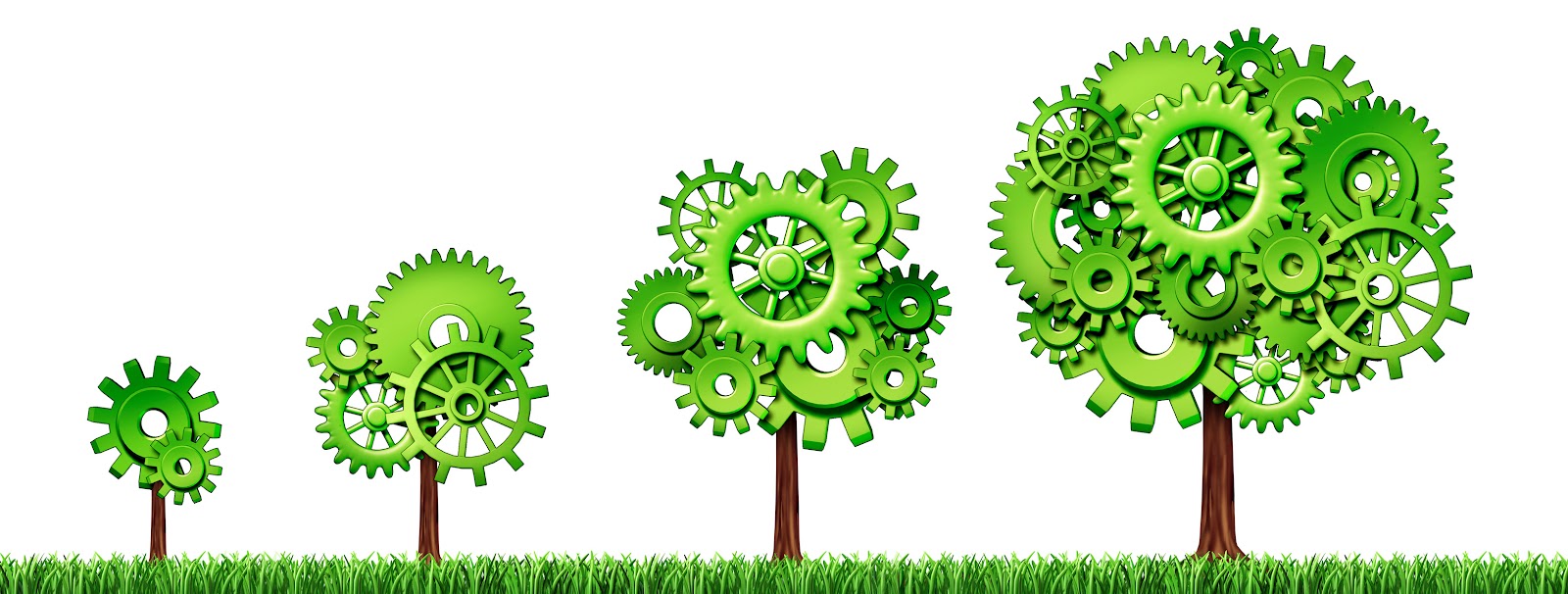 Διαγωνισμός Logo – Ψηφοφορία
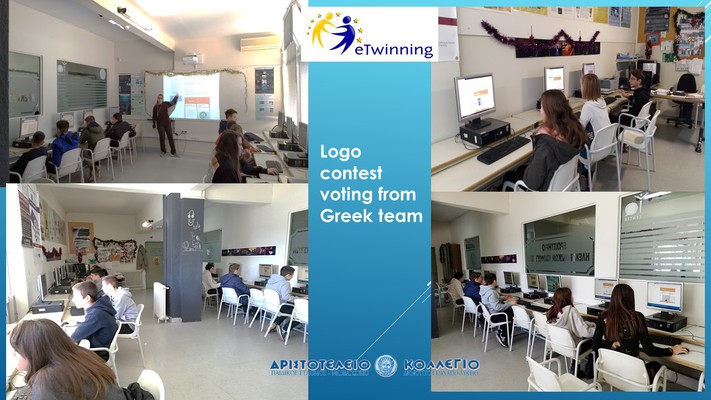 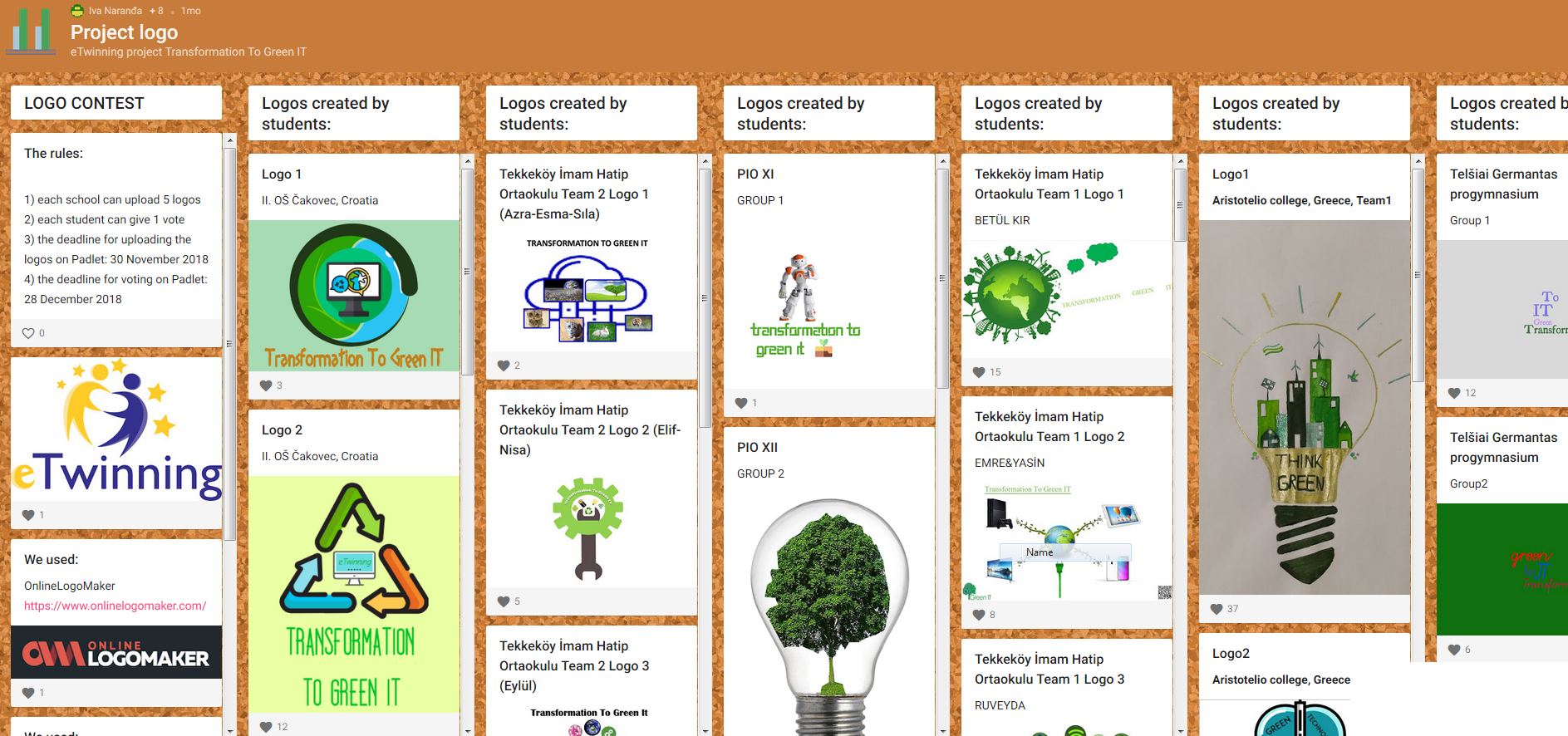 Λογισμικά που χρησιμοποιήθηκαν:
www.onlinelogomaker.com/
www.worditout.com
www.wordart.com
www.padlet.com
Δημιουργία συννεφόλεξων
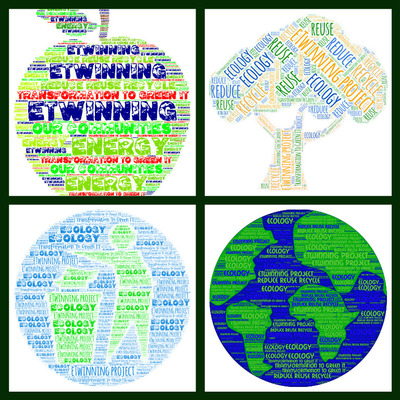 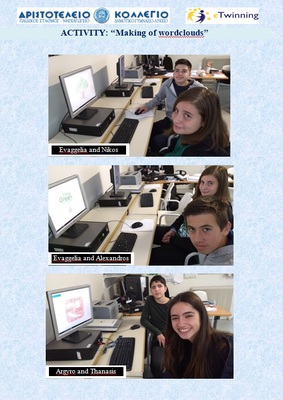 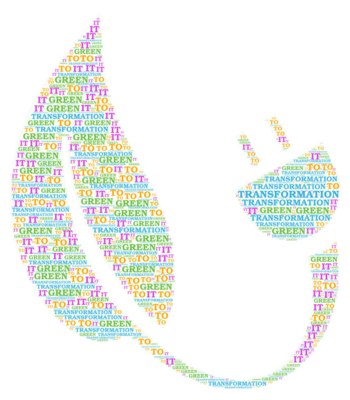 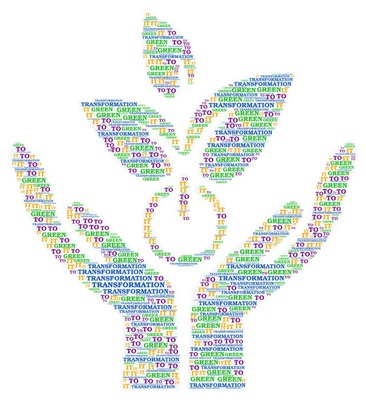 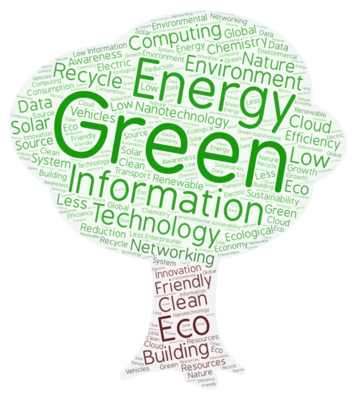 Ώρα για περισσότερο διάβασμα
Παρουσιάσεις (Power Point)
Αφίσες (Canva, Power Point, Publisher)
Ηλεκτρονικά περιοδικά (Word, Joomag)
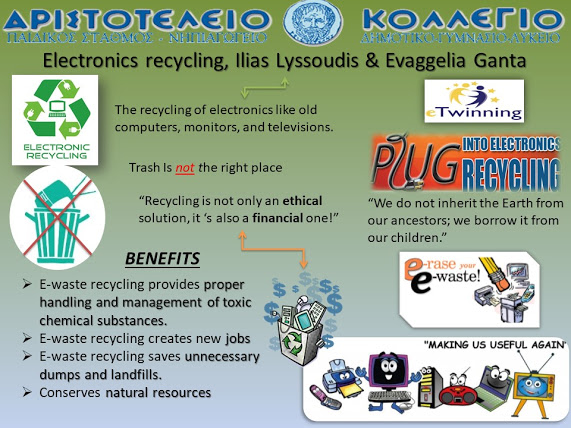 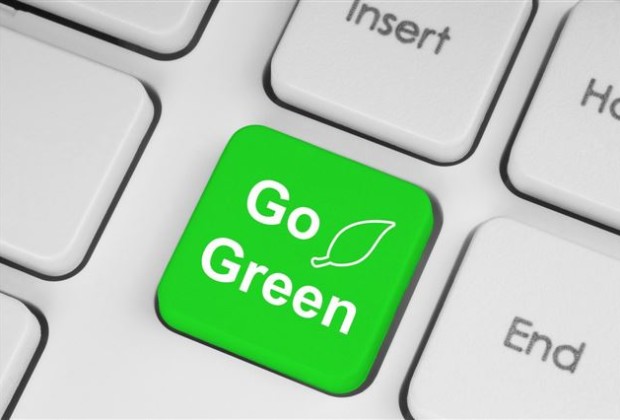 Ώρα για παιχνίδια
Δημιουργήθηκαν από 
διακρατικές ομάδες μέσω 
διαδικτύου. 
(Learning apps & Quizlet)

Δημιουργία σταυρόλεξων
Δημιουργία κρυπτόλεξων
Κουιζ
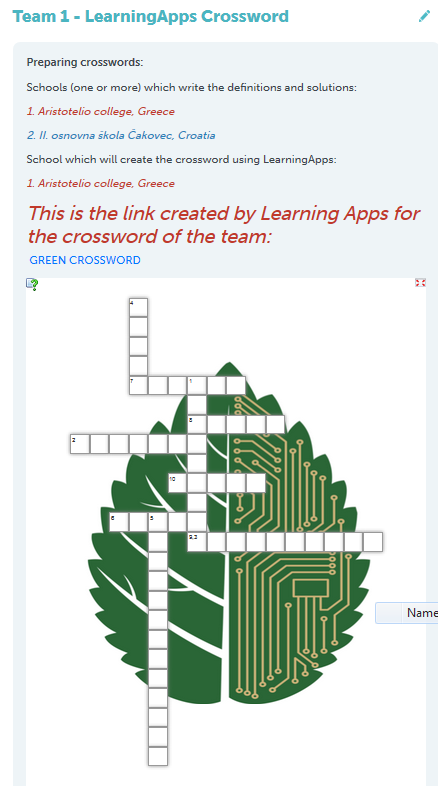 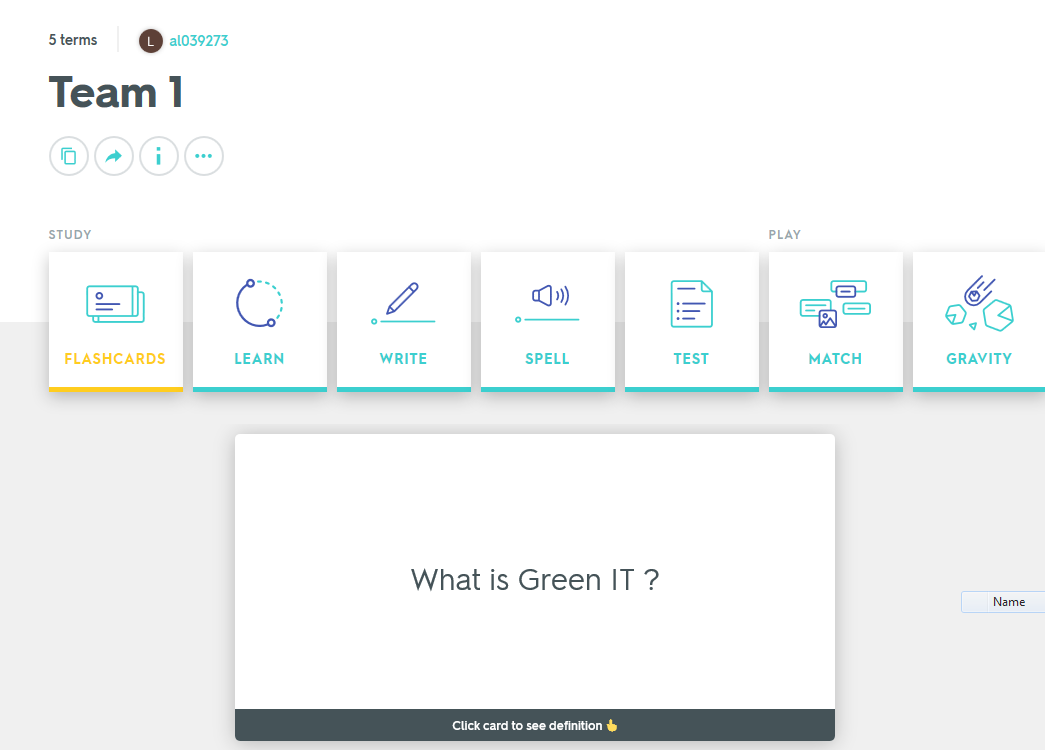 Κοινό ερωτηματολόγιο
30 ερωτήσεις σε σχέση με τις νοοτροπίες και τις πρακτικές που έχουν ενήλικες του κάθε σχολείου σχετικά με το θέμα της Πράσινης Πληροφορικής. 


Το ερωτηματολόγιο απαντήθηκε από 68 συνολικά άτομα (ενήλικες) και είχε ως στόχο να αποτυπώσει τις συμπεριφορές καθηγητών και προσωπικού του κάθε σχολείου.
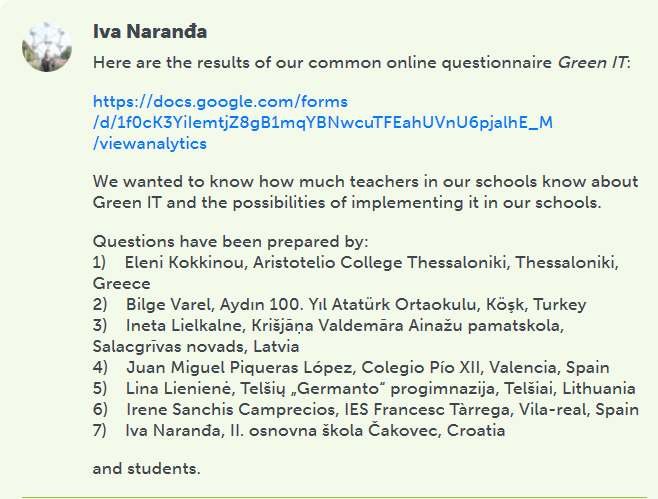 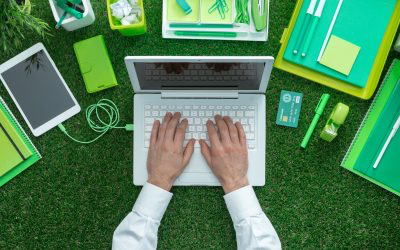 Αποτελέσματα ερωτηματολογίου
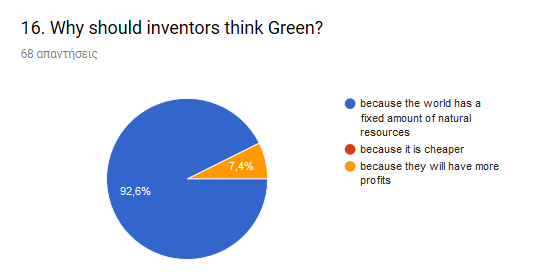 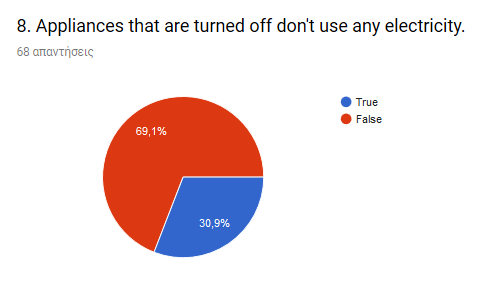 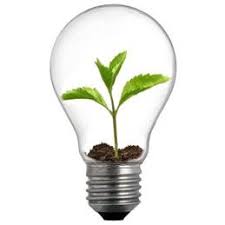 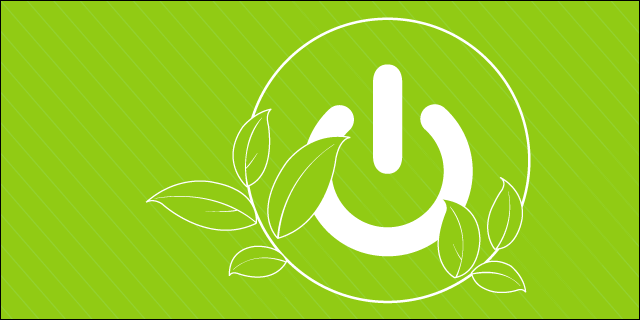 Αποτελέσματα ερωτηματολογίου
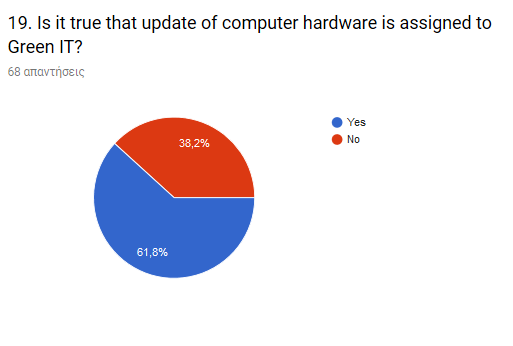 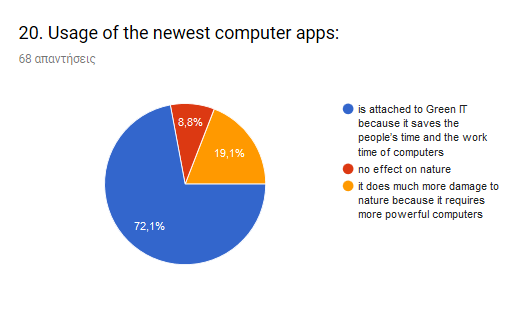 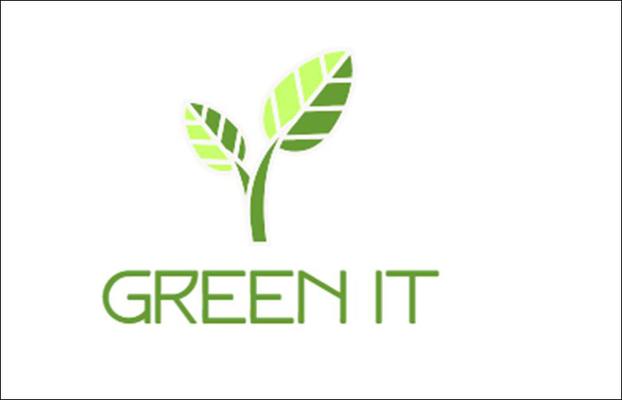 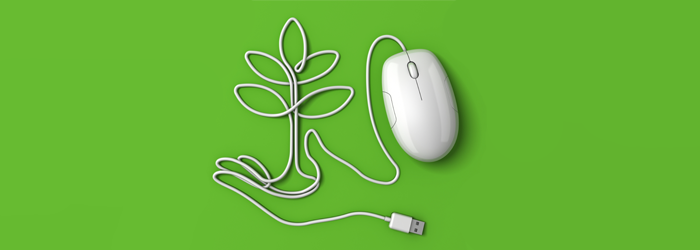 Αποτελέσματα ερωτηματολογίου
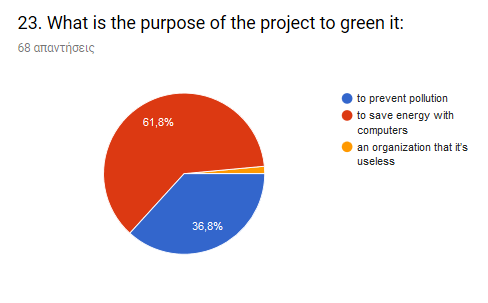 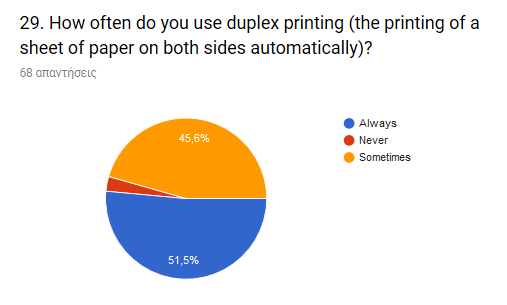 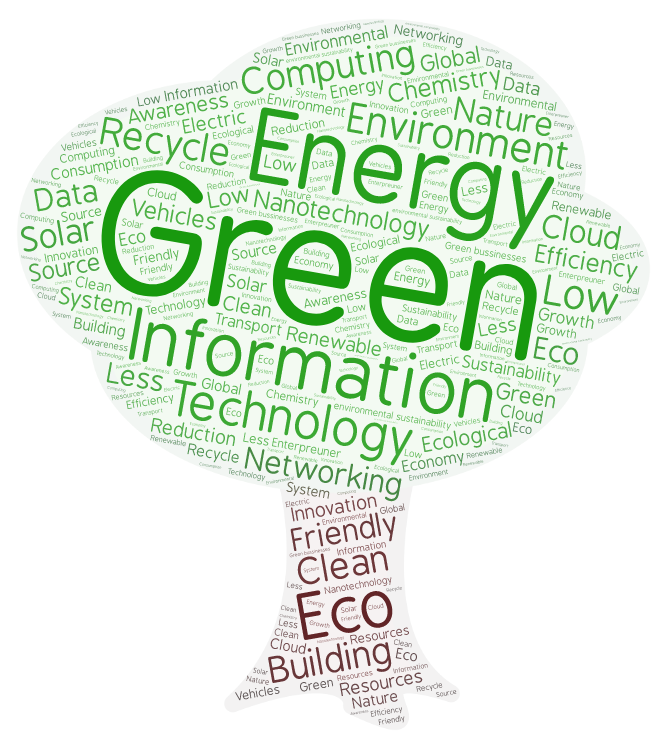 Αποτελέσματα ερωτηματολογίου
Ο όρος e-waste, δηλαδή η ανακύκλωση ηλεκτρονικών απορριμμάτων, είναι γνωστός και η ορθολογική διαχείριση και αντικατάσταση τους αποτελεί ζητούμενο.

Από τις δημοφιλείς εφαρμογές της πράσινης Πληροφορικής είναι η ηλεκτρονική ανταλλαγή δεδομένων  καταναλώνοντας λιγότερο χαρτί, παρότι αρκετοί ακόμα εκτυπώνουν τα αρχεία που έρχονται στα email τους. 

Φυσικά το cloud computing  αρχίζει να αντικαθιστά σταδιακά τη χρήση αποθηκευτικών μέσων αλλά με πιο αργούς ρυθμούς.
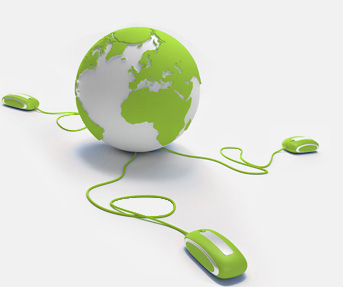 Τρέχουσα έρευνα: η κατάσταση στα σχολεία
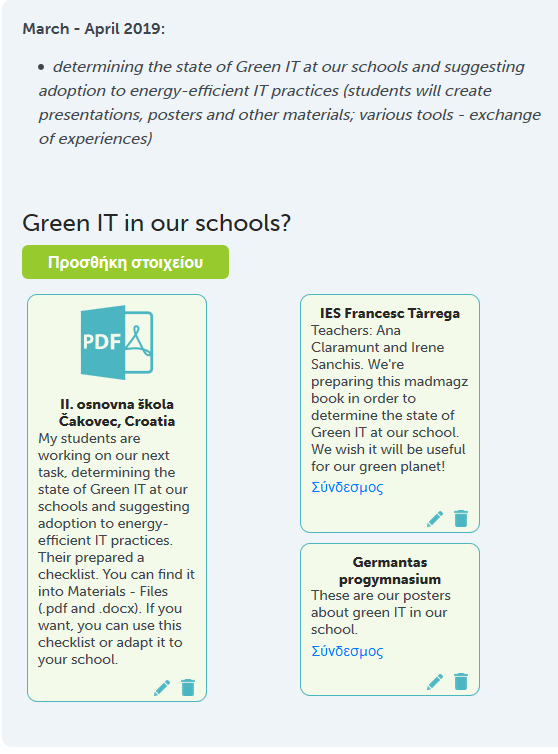 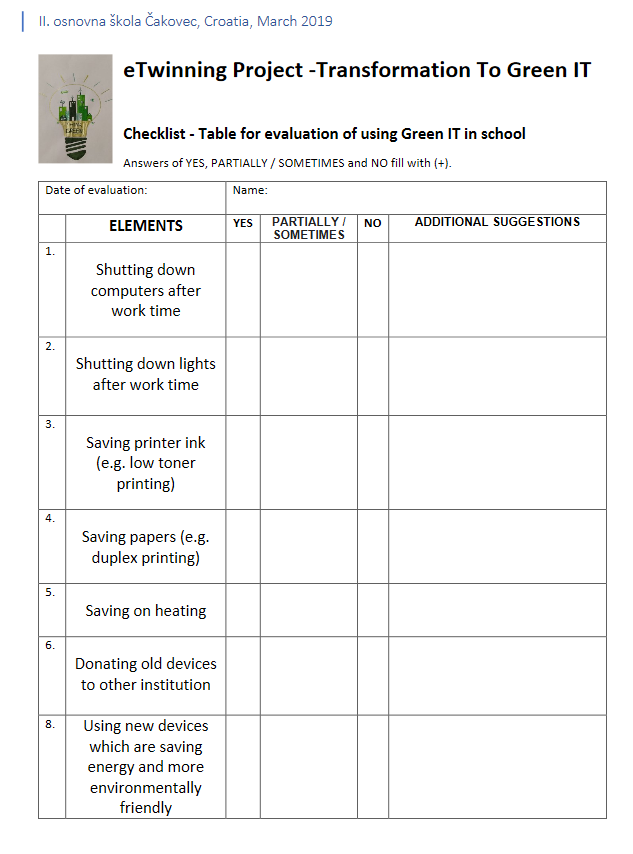 Οικονομικά οφέλη
χαμηλότερους λογαριασμούς κοινόχρηστων δαπανών, 
χαμηλότερο κόστος απόρριψης των αποβλήτων,
μείωση της χρήσης χαρτιού.
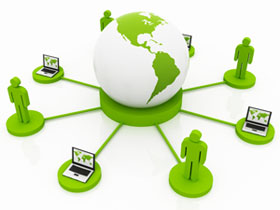 Οφέλη της πράσινης πληροφορικής
Η Πράσινη Πληροφορική συμβάλλει στη βελτίωση του αποτυπώματος άνθρακα και στο δρόμο προς μια πιο οικολογική κοινωνία.

Βοηθάει στην μείωση ρύπανσης του περιβάλλοντος και στην  μείωση  πρώτων υλών, και

 συμβάλλει στην περιβαλλοντική βιωσιμότητα.
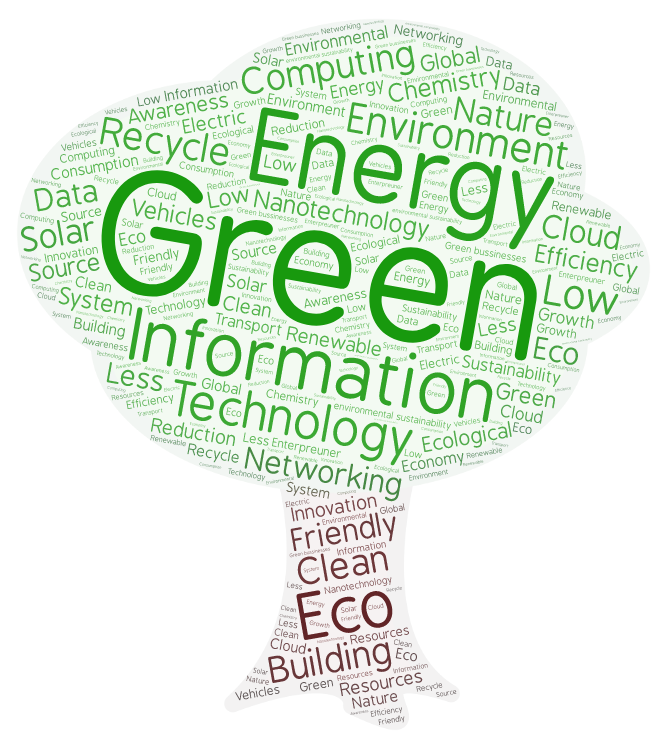 Συμπεράσματα
Η πράσινη πληροφορική συγκεκριμένα μπορεί να συμβάλλει στην προστασία του περιβάλλοντος και στην μείωση της ενεργειακής κατανάλωσης καθώς και την ενεργειακή βιωσιμότητα.

	Ο πιο κρίσιμος παράγοντας είναι η πράσινη συμπεριφορά των ανθρώπων, οι πράσινες πολιτικές και στρατηγικές των χωρών σε εθνικό αλλά κυρίως σε παγκόσμιο επίπεδο.
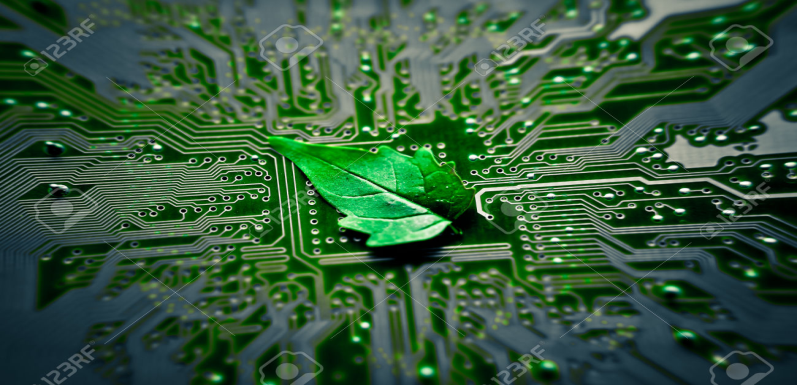 Η αλλαγή νοοτροπίας όμως ξεκινά από το σχολείο!
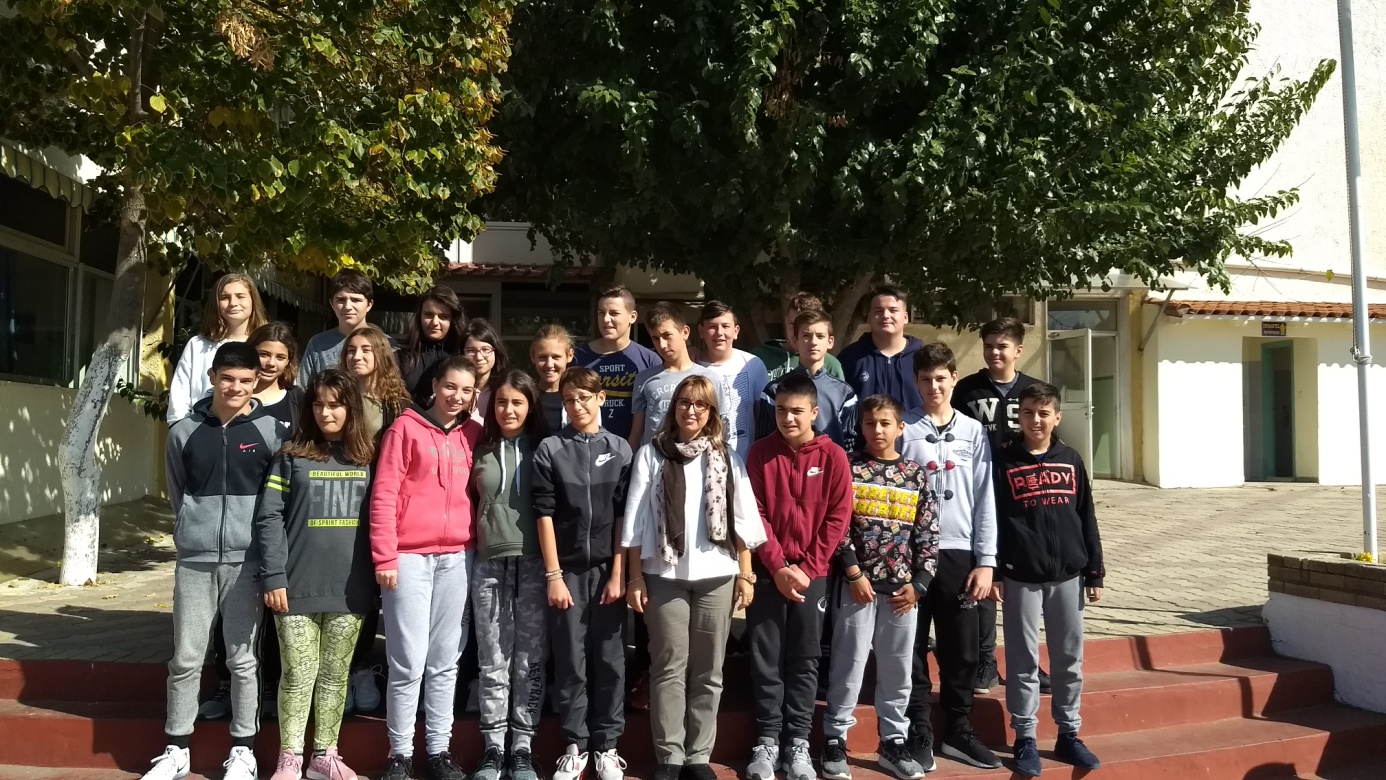